Attribute-Efficient Learning of Monomials over Highly-Correlated Variables
Alexandr Andoni, Rishabh Dudeja, Daniel Hsu, Kiran Vodrahalli
Columbia University
Yahoo Research, Aug. 2019
General Learning Problem
Given:                                              , drawn i.i.d.
A Natural Class?
Given:                                              , drawn i.i.d.
A Natural Class?
Given:                                              , drawn i.i.d.
A Natural Class?
Given:                                              , drawn i.i.d.
Linear functions: Compressed Sensing
Given:                                              , drawn i.i.d.
A Natural Class?
Given:                                              , drawn i.i.d.
Sparse polynomial functions
Given:                                              , drawn i.i.d.
Simplest Case: Sparse Monomials
A Simple Nonlinear Function Class
3 dimensions
Ex:
The Learning Problem
Given:                               , drawn i.i.d.
Attribute-Efficient Learning
Motivation
Motivation
Motivation
Motivation
Motivation
Motivation
Motivation
Motivation
Motivation
Motivation
Motivation
Motivation
Question: What if
?
Potential Degeneracy of
Ex:
Singular matrix
can be low-rank!
Rest of the Talk
Algorithm

Intuition 

Analysis

Conclusion
1. Algorithm
The Algorithm
Log-transformed Data
Gaussian Data
Sparse Regression:
(Ex: Basis Pursuit)
feature
2. Intuition
Why is our Algorithm Attribute-Efficient?
Runtime: basis pursuit is efficient

Sample complexity? 
Sparse linear regression? E.g., 



But: sparse recovery properties may not hold…
Degenerate High Correlation
Recall the example:
Sparse recovery conditions false!
3-sparse
Summary of Challenges
Log-Transform affects Data Covariance
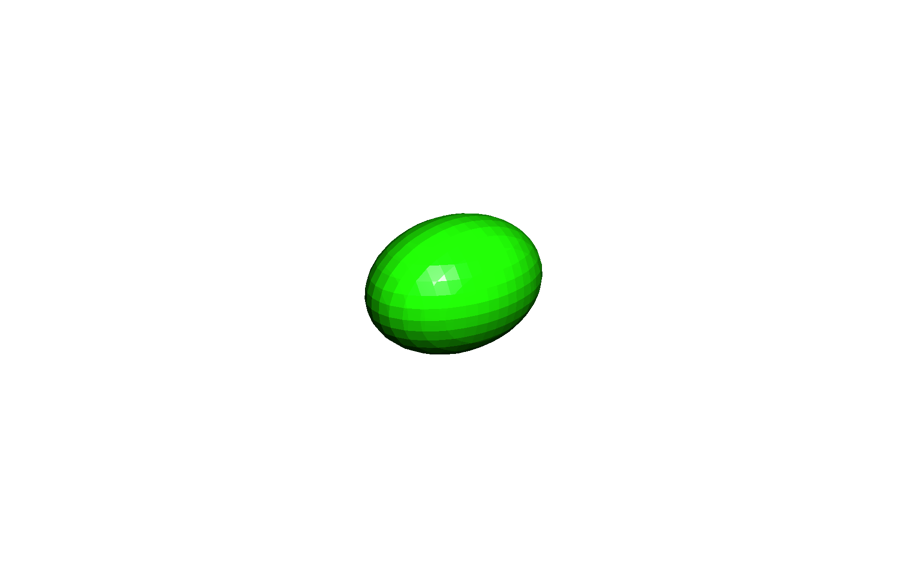 “inflating the balloon”
Spectral View:
Destroys correlation structure
3. Analysis
Restricted Eigenvalue Condition [Bickel, Ritov, & Tsybakov ‘09]
Ex:
Cone restriction
“restricted strong convexity”
Restricted Eigenvalue Condition [Bickel, Ritov, & Tsybakov ‘09]
Ex:
Cone restriction
“restricted strong convexity”
Sufficient to prove exact recovery 
	     for basis pursuit!
Sample Complexity Analysis
Concentration of Restricted Eigenvalue
Population Transformed Eigenvalue
with high probability
Exact Recovery for Basis Pursuit
with high probability
Sample Complexity Analysis
Concentration of Restricted Eigenvalue
Population Transformed Eigenvalue
with high probability
Exact Recovery for Basis Pursuit
with high probability
Population Minimum Eigenvalue
[Speaker Notes: E_{x, y}[H_i(x)H_j(y)] = correlation^j if i = j, 0 otherwise for standard Gaussians x, y that are correlated. 
We must show log | | is L^2 integrable to apply Hermite polynomials. This follows by explicit calculation of the second log-moment and using the replica trick + properties of moments of the Gaussian. 
3. c_{2l} is calculated via integration by parts and recursive properties of the derivatives of Hermite polynomials. Non-even terms are 0. 
4. The approximation of c_{2l}^2 follows from Stirling. 
5. A^{(2l)} means elementwise product of A with itself 2l times. 
6. Minimum eigenvalues of elementwise products behave nicely when the diagonals are 1. (This assumption is fine, we are just rescaling the features which we often do in practice). 
    In particular, lambda_min(A^(i)) \geq lambda_min(A) * 1 if A is symmetric PSD (which all covariance matrices are) and has diagonal only 1. 
7. Threshold chosen so that the bound on lambda_min is positive, since the bound gets better and better for larger l.]
Population Minimum Eigenvalue
[Speaker Notes: E_{x, y}[H_i(x)H_j(y)] = correlation^j if i = j, 0 otherwise for standard Gaussians x, y that are correlated. 
We must show log | | is L^2 integrable to apply Hermite polynomials. This follows by explicit calculation of the second log-moment and using the replica trick + properties of moments of the Gaussian. 
3. c_{2l} is calculated via integration by parts and recursive properties of the derivatives of Hermite polynomials. Non-even terms are 0. 
4. The approximation of c_{2l}^2 follows from Stirling. 
5. A^{(2l)} means elementwise product of A with itself 2l times. 
6. Minimum eigenvalues of elementwise products behave nicely when the diagonals are 1. (This assumption is fine, we are just rescaling the features which we often do in practice). 
    In particular, lambda_min(A^(i)) \geq lambda_min(A) * 1 if A is symmetric PSD (which all covariance matrices are) and has diagonal only 1. 
7. Threshold chosen so that the bound on lambda_min is positive, since the bound gets better and better for larger l.]
Population Minimum Eigenvalue
Integration by Parts
Recursive Properties of Hermite Polynomials
Stirling Approximation
[Speaker Notes: E_{x, y}[H_i(x)H_j(y)] = correlation^j if i = j, 0 otherwise for standard Gaussians x, y that are correlated. 
We must show log | | is L^2 integrable to apply Hermite polynomials. This follows by explicit calculation of the second log-moment and using the replica trick + properties of moments of the Gaussian. 
3. c_{2l} is calculated via integration by parts and recursive properties of the derivatives of Hermite polynomials. Non-even terms are 0. 
4. The approximation of c_{2l}^2 follows from Stirling. 
5. A^{(2l)} means elementwise product of A with itself 2l times. 
6. Minimum eigenvalues of elementwise products behave nicely when the diagonals are 1. (This assumption is fine, we are just rescaling the features which we often do in practice). 
    In particular, lambda_min(A^(i)) \geq lambda_min(A) * 1 if A is symmetric PSD (which all covariance matrices are) and has diagonal only 1. 
7. Threshold chosen so that the bound on lambda_min is positive, since the bound gets better and better for larger l.]
Population Minimum Eigenvalue
Elementwise Matrix Product
[Speaker Notes: E_{x, y}[H_i(x)H_j(y)] = correlation^j if i = j, 0 otherwise for standard Gaussians x, y that are correlated. 
We must show log | | is L^2 integrable to apply Hermite polynomials. This follows by explicit calculation of the second log-moment and using the replica trick + properties of moments of the Gaussian. 
3. c_{2l} is calculated via integration by parts and recursive properties of the derivatives of Hermite polynomials. Non-even terms are 0. 
4. The approximation of c_{2l}^2 follows from Stirling. 
5. A^{(2l)} means elementwise product of A with itself 2l times. 
6. Minimum eigenvalues of elementwise products behave nicely when the diagonals are 1. (This assumption is fine, we are just rescaling the features which we often do in practice). 
    In particular, lambda_min(A^(i)) \geq lambda_min(A) * 1 if A is symmetric PSD (which all covariance matrices are) and has diagonal only 1. 
7. Threshold chosen so that the bound on lambda_min is positive, since the bound gets better and better for larger l.]
Population Minimum Eigenvalue
[Speaker Notes: E_{x, y}[H_i(x)H_j(y)] = correlation^j if i = j, 0 otherwise for standard Gaussians x, y that are correlated. 
We must show log | | is L^2 integrable to apply Hermite polynomials. This follows by explicit calculation of the second log-moment and using the replica trick + properties of moments of the Gaussian. 
3. c_{2l} is calculated via integration by parts and recursive properties of the derivatives of Hermite polynomials. Non-even terms are 0. 
4. The approximation of c_{2l}^2 follows from Stirling. 
5. A^{(2l)} means elementwise product of A with itself 2l times. 
6. Minimum eigenvalues of elementwise products behave nicely when the diagonals are 1. (This assumption is fine, we are just rescaling the features which we often do in practice). 
    In particular, lambda_min(A^(i)) \geq lambda_min(A) * 1 if A is symmetric PSD (which all covariance matrices are) and has diagonal only 1. 
7. Threshold chosen so that the bound on lambda_min is positive, since the bound gets better and better for larger l.]
Population Minimum Eigenvalue
[Speaker Notes: E_{x, y}[H_i(x)H_j(y)] = correlation^j if i = j, 0 otherwise for standard Gaussians x, y that are correlated. 
We must show log | | is L^2 integrable to apply Hermite polynomials. This follows by explicit calculation of the second log-moment and using the replica trick + properties of moments of the Gaussian. 
3. c_{2l} is calculated via integration by parts and recursive properties of the derivatives of Hermite polynomials. Non-even terms are 0. 
4. The approximation of c_{2l}^2 follows from Stirling. 
5. A^{(2l)} means elementwise product of A with itself 2l times. 
6. Minimum eigenvalues of elementwise products behave nicely when the diagonals are 1. (This assumption is fine, we are just rescaling the features which we often do in practice). 
    In particular, lambda_min(A^(i)) \geq lambda_min(A) * 1 if A is symmetric PSD (which all covariance matrices are) and has diagonal only 1. 
7. Threshold chosen so that the bound on lambda_min is positive, since the bound gets better and better for larger l.]
Population Minimum Eigenvalue
The Full, Ugly Bound
[Speaker Notes: After applying the previous bounds, to get the final (ugly) bound, need to upper and lower bound the sum by integrals and calculate/bound the integrals (not too hard) with the explicit functional forms.]
Population Minimum Eigenvalue
The Full, Ugly Bound
[Speaker Notes: 1. Since the original untransformed matrix is only guaranteed to be PSD. (could be low-rank).]
Population Minimum Eigenvalue
The Full, Ugly Bound
[Speaker Notes: We could also bound the restricted eigenvalue directly with almost the same approach. This will change the ugly bound given in a few ways:  a)  dependence will be on restricted eigenvalues in the left term, b) all instances of dimension p can be replaced with k. This improves the bound. 
While interesting on its own, this improvement has basically no effect on the final sample complexity, since dependence on log p shows up from concentration.]
Concentration of Restricted Eigenvalue
[Speaker Notes: The first bound follows by the definition of restricted eigenvalue – can look at the restricted eigenvalue of Sigma – hat(Sigma). Then can apply Holder’s inequality with 1 and infinity norms : \|v\|_1 * \|(Sigma – hat(Sigma)v\|_{infty} \leq \|v\|_1^2 * \|Sigma - \hat(Sigma)\\_{infty} 
Then, \|v\|_1 can be reasoned about in the usual way – write it as a decomposition into the restricted cone set and the complement, and apply the cone restriction (see below). 
3. Technically, there’s a constant 16 in front of the k in the first line (comes from restricted cone condition constants like ((1 + 3)^2 = 16) in the case of Lasso (it’ll be (1 + 1)^2 = 4 for basis pursuit)). 
4. The Kuchibhotla bound on the infinity norm requires a)  the transformed variables z = log |x| to be entry-wise sub-exponential and b) an upper bound on the maximum (over pairs of features) [ average (over samples) variance of the product of the pair of features]
5. sub-exponential is easy to show – intuitively, log | | concentrates an already concentrated variable even more as long as it’s not too close to zero. And it’s not too close to zero thanks to Gaussian anti-concentration. 
6. Upper bound on maximum variance is a constant. This follows from the sub-exponential bound.]
[Speaker Notes: The first bound follows by the definition of restricted eigenvalue – can look at the restricted eigenvalue of Sigma – hat(Sigma). Then can apply Holder’s inequality with 1 and infinity norms : \|v\|_1 * \|(Sigma – hat(Sigma)v\|_{infty} \leq \|v\|_1^2 * \|Sigma - \hat(Sigma)\\_{infty} 
Then, \|v\|_1 can be reasoned about in the usual way – write it as a decomposition into the restricted cone set and the complement, and apply the cone restriction (see below). 
3. Technically, there’s a constant 16 in front of the k in the first line (comes from restricted cone condition constants like ((1 + 3)^2 = 16) in the case of Lasso (it’ll be (1 + 1)^2 = 4 for basis pursuit)). 
4. The Kuchibhotla bound on the infinity norm requires a)  the transformed variables z = log |x| to be entry-wise sub-exponential and b) an upper bound on the maximum (over pairs of features) [ average (over samples) variance between the pair features]
5. sub-exponential is easy to show – intuitively, log | | concentrates an already concentrated variable even more as long as it’s not too close to zero. And it’s not too close to zero thanks to Gaussian anti-concentration. 
6. Upper bound on maximum variance is a constant. This follows from the sub-exponential bound.]
4. Conclusion
Recap
Attribute-efficient algorithm for monomials
Prior (nonlinear) work: uncorrelated features
This work: allow highly correlated features
Works beyond multilinear monomials

Blessing of nonlinearity
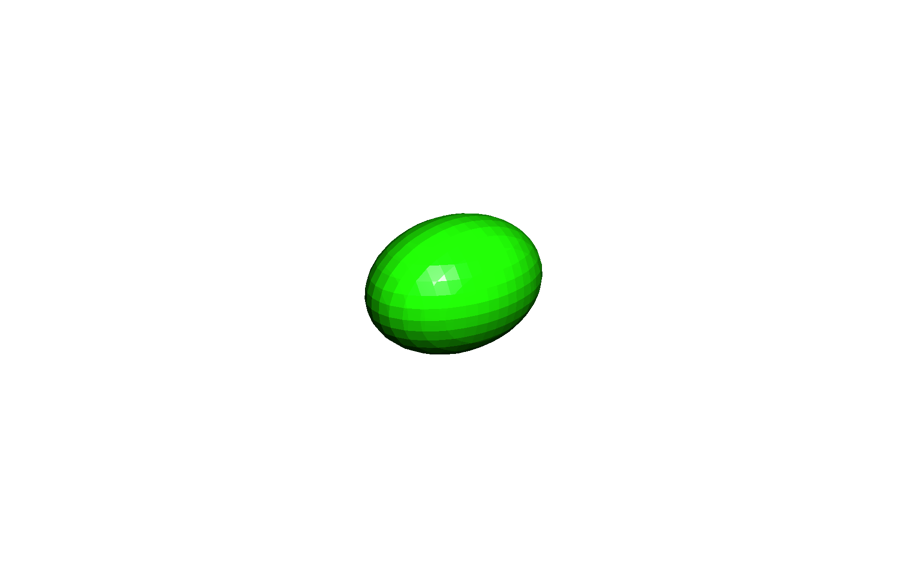 Future Work
Rotations of product distributions

Additive noise

Sparse polynomials with correlated features
Thanks! Questions?